Строение скелета человека будущего
Подготовил Грушецкий Илья 8А
Эволюция
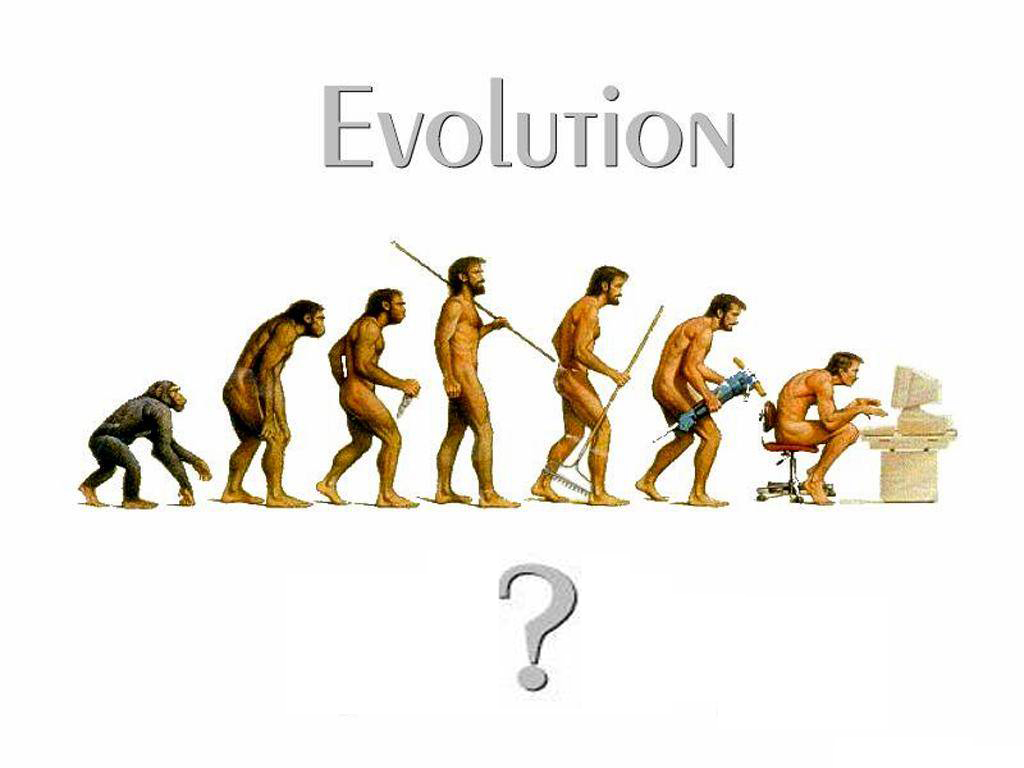 Эволюция – путешествие длительностью в 4 миллиарда лет – от первичного бульона до цивилизации, - обеспечившее нас в пути мозгом, позвоночником и противопоставленными пальцами. Невообразимо долгая дорога, и мы дошли до ее конца... Или нет?

Особенности скелета человека как результат эволюции. В процессе эволюции мы получили такие вещи, как позвоночник и противопоставленные пальцы.
Скелет
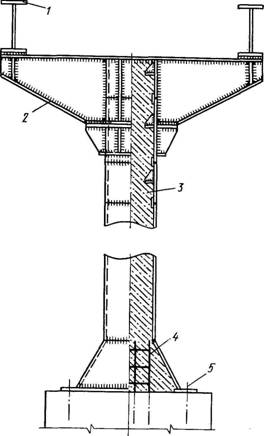 Скелет (от греч. «скелетон»-высохший, высушенный) служит опорой телу и служит защитой его органам.

Функции скелета:
1. Опора. 

2. Защита. 

3. Локомоция
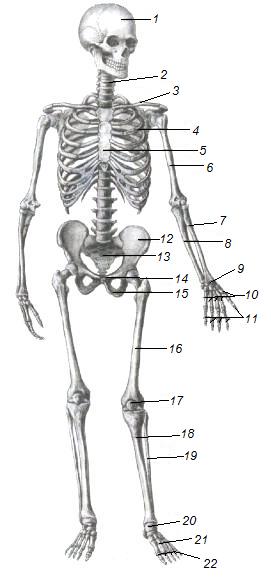 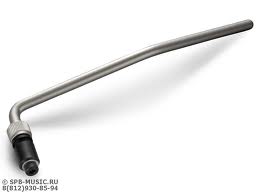 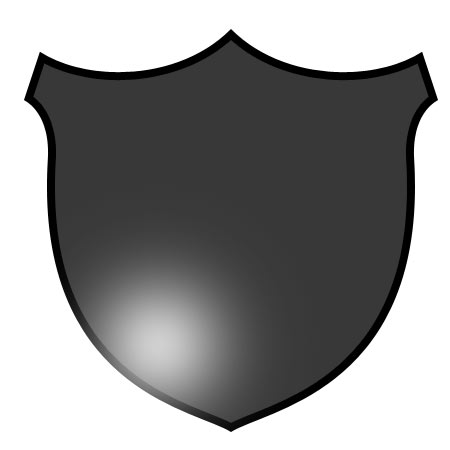 Кости
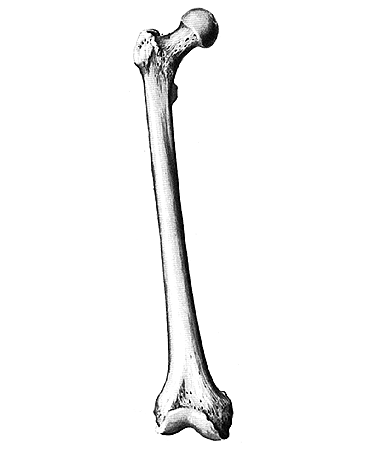 Количество костей у всех людей разное, т.к. бывают дополнительные или, наоборот, отсутствуют некоторые (чаще мелкие) косточки либо несколько костей срастаются в единое целое.
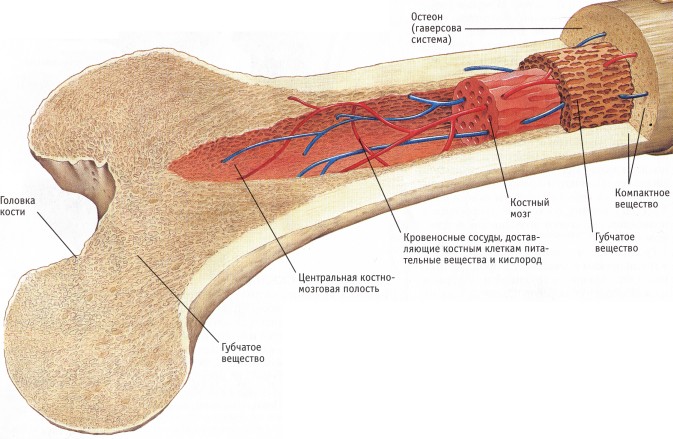 Череп
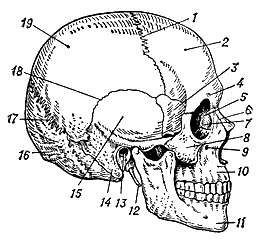 Череп состоит из двух отделов: лицевого и мозгового (черепная коробка); мозговой череп значительно преобладает над лицевым.
Череп состоит из 29 костей и представляет единое целое, в котором все кости, за исключением нижней челюсти, прочно соединены между собой. Несмотря на общее сходство, строение черепа у разных людей имеет свои индивидуальные особенности.
Позвоночник
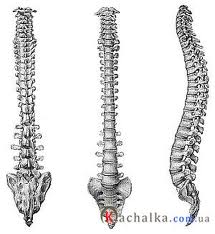 Отделы: шейный (7 позвонков), грудной (12), поясничный (5), крестцовый(5), копчик (4-5 сросшихся позвонков).
Изгибы: шейный , грудной , поясничный , крестцовый ( у млекопитающих только шейный и крестцовый).
Строение первого шейного позвонка: не имеет тела, оно приросло к телу второго шейного позвонка и образовало зуб: ось, вокруг которой в горизонтальной плоскости вращается первый шейный позвонок вместе с головой, когда жестом мы показываем отрицание. От спинного мозга зуб отделяет связка из соединительной ткани. 

С первым шейным позвонком череп сочленяется при помощи двух мыщелков. Благодаря этому сочленению можно поднимать и опускать голову.
Скелеты конечностей
Скелет пояса верхней конечности:
2 ключицы и 2 лопатки
Скелет нижней конечности:
• бедро (бедренная кость)

•голень (большеберцовая и малоберцовая кости)

•стопа (предплюсна - таранная и пяточная кости, плюсна и фаланги пальцев)
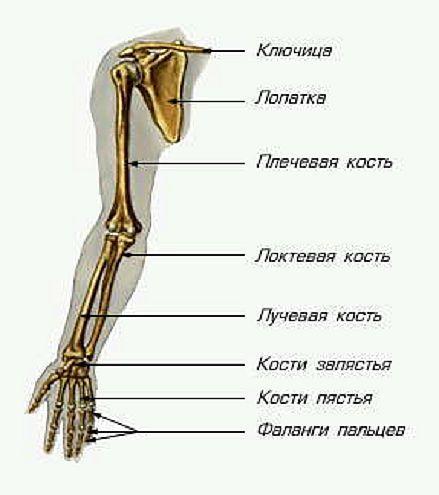 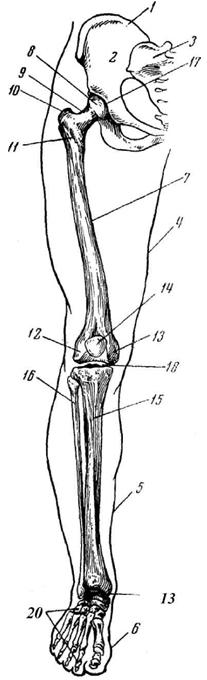 Причины, влияющие на развитие/изменение скелета.
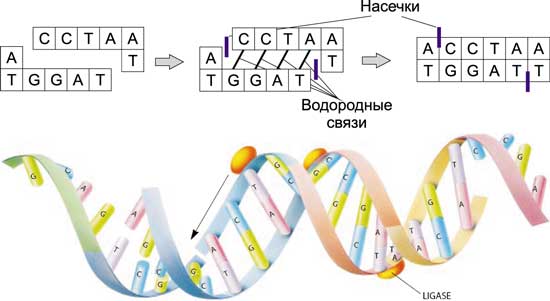 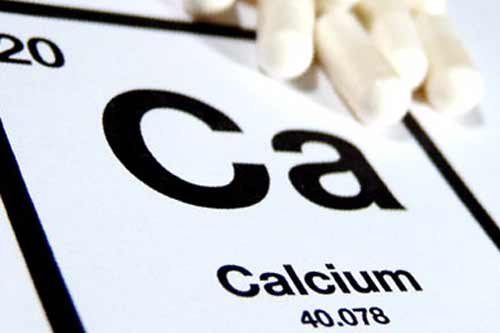 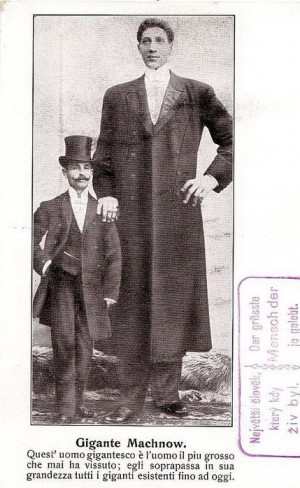 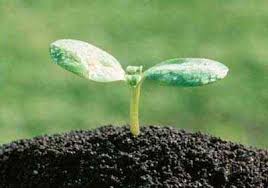 Возможные изменения условий  жизни человека в будущем
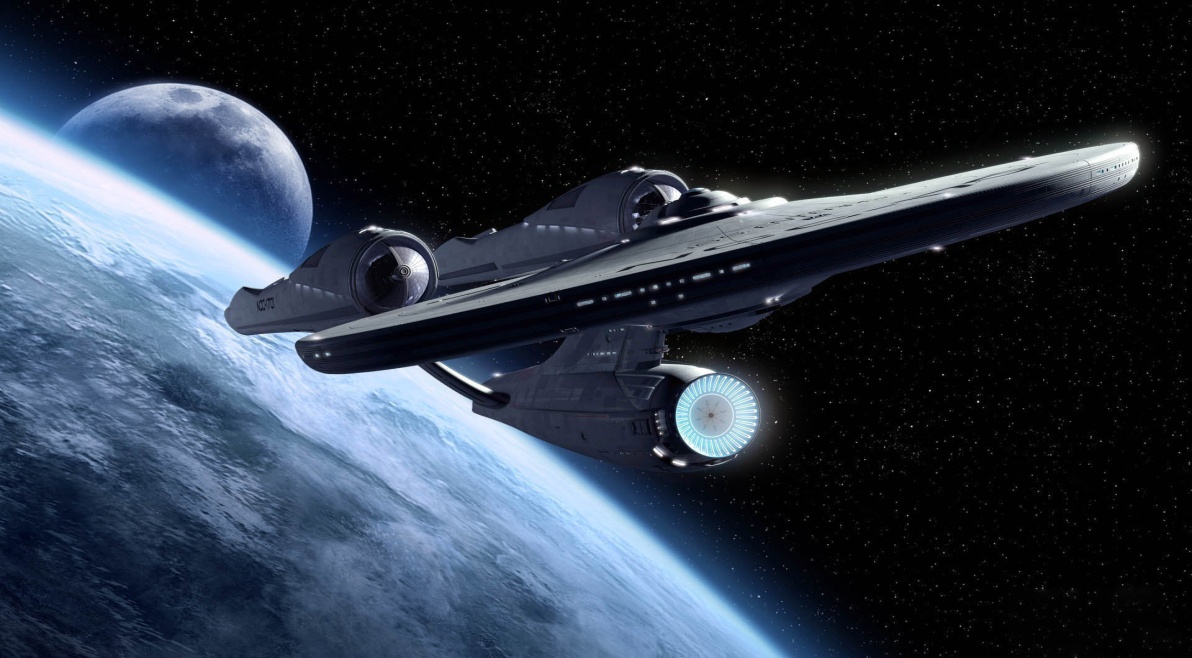 Основная среда будущего общества - космос.

Изменение характера выполняемой работы

Изменение рациона питания
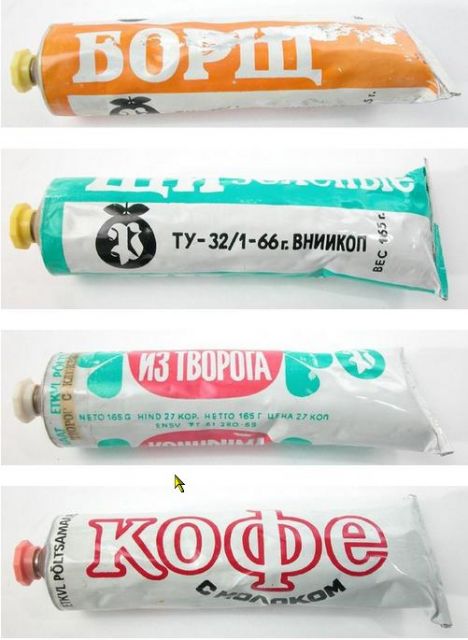 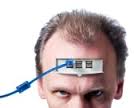 Представление изменений скелета
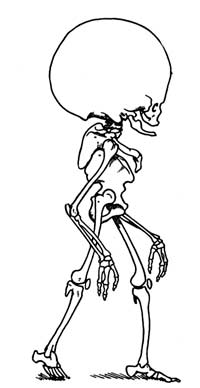 Спасибо за внимание!